The Zulfi College of Education organized its Cup final of the College pig pong Championship
within its plan of sports activities in honor of His Excellency the  Dean for Academic Affairs Professor Jabr bin Dhouihi elFahem and in the presence of the supervisor of the Department of English Language Prof. Ayoub elMuslim, and the president of the Center for Quality Dr. Abdulhakim Radwan, the Director of Student Affairs Prof. Ibrahim elMansour, and some  faculties, together with a number of staff and students.
The tournament was concluded on Tuesday, 20/01/1434 Hijri in the College gym, in an enthusiastic atmosphere where four players from the Department  of Islamic Studies and the Department of English qualified for the final which ended in two games to none for the former.
At the end of the match his Excellency the Dean for Academic Affairs honored the winners and handed the cup and the gold medal for the student Abdulaziz bin Ali eddaweesh from the English department and to the student Maaz bin Abdulrahman Al-Mulaifi from the Islamic Studies Department the silver medal and to the student Abdulilah bin Abdulaziz Essabt the bronze medal from the English department.
As for the Secretary of Student Activities Unit Professor Abdulmohsen Aledheib expressed his thanks and appreciation of  the Dean Dr. Abdullah Suwaiket ‘s follow-up and his continuous inquiring about all that relates to students activities and his permanent encouragement of all the College’s activities and programs.
For his  Thanks are also extended to the Dean of Student Affairs Dr.Hamad Aalghemaza supervision and unlimited support of all activities, and to His Excellency the Vice Dean for Academic Affairs Prof.. Jabr elFahem for handing over prizes to the winners, which had an effective impact on the participating students, and finally to the College sports and scouting activities Professor Ahmed Ghannam and to all participating students.
Finally, Dr, Aledheib congratulated and blessed the English Department on this victory, encouraging them to continue motivating college students to participate in all students activities, which in turn helps to build and develop the student's personality and deepen his self-confidence through which distinctive elements are discovered to     support the university’s endeavors for internal and external tournaments
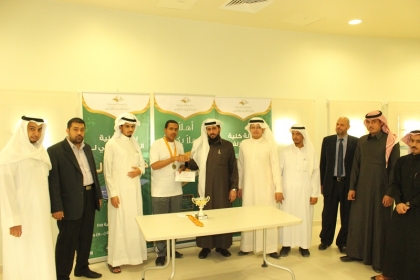